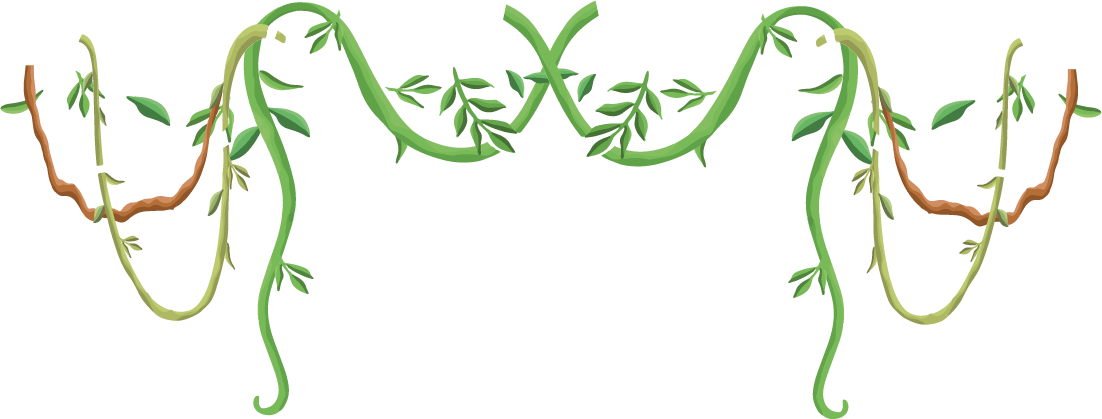 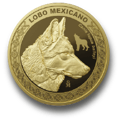 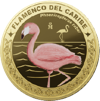 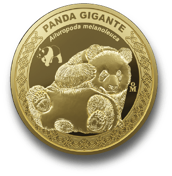 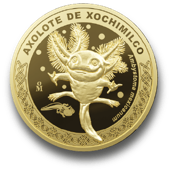 ÁLBUM DE TESTIGOS FOTOGRÁFICOS PERIÓDICOS
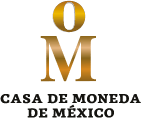 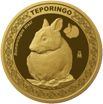 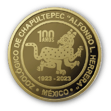 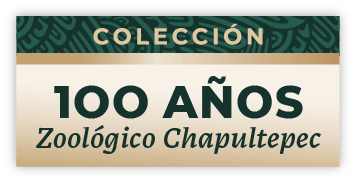 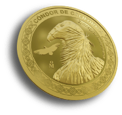 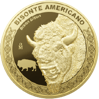 FECHA: NOVIEMBRE 2023
DIRECCIÓN: REFORMA Y BURDEOS
REFERENCIA: CORREDOR REFORMA Y HOTEL FOUR SEASON
MP013
DIRECCIÓN: REFORMA Y RIO RODANO
REFERENCIA: CORREDOR REFORMA Y TORRE MAYOR
MP062
DIRECCIÓN: REFORMA Y RIO RHIN
REFERENCIA: CORREDOR REFORMA Y BOLSA MEXICANA DE VALORES
MP065
DIRECCIÓN: REFORMA Y VARSOVIA
REFERENCIA: CORREDOR REFORMA
MP066